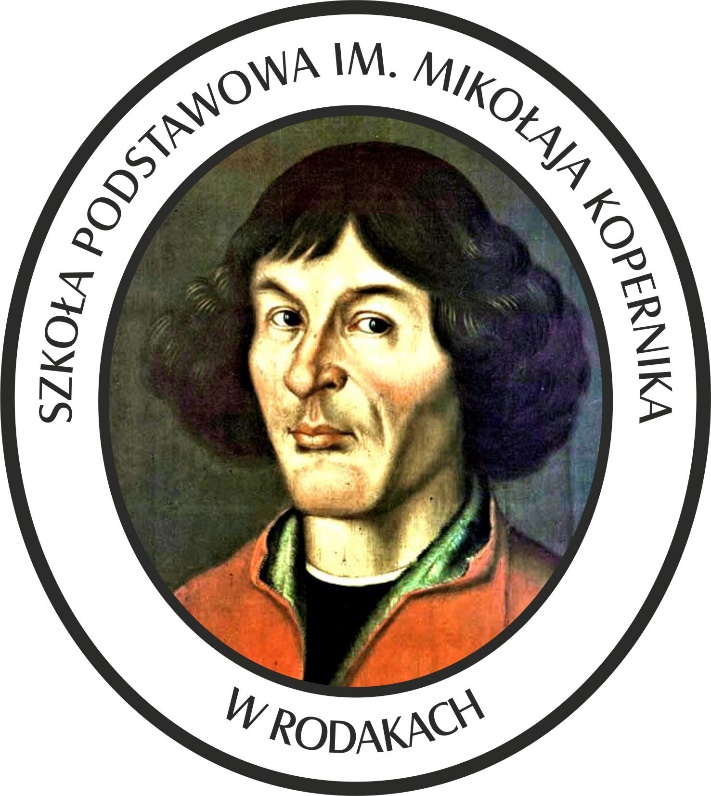 Podsumowanie 

I półrocza roku szkolnego 2021/2022
[Speaker Notes: !C!C]
Liczba uczniów w szkole
W roku szkolnym 2021/2022 w I półroczu w szkole uczyło się w sześciu oddziałach 51 uczniów.
W oddziale przedszkolnym 23 dzieci.
Średnia szkoły w klasach V-VIII
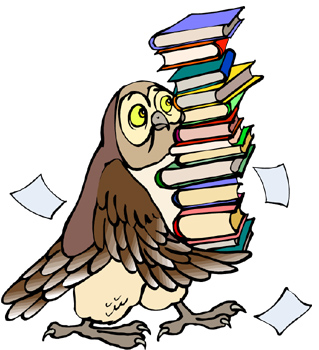 4,07
Najwyższa średnia klasy V-VIII
Klasa V
Binek Magdalena -  5,25
Najwyższą średnią w szkole w roku szkolnym 2021/2022 zdobyli:
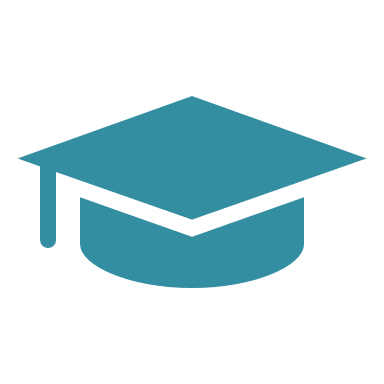 Klasa V- Zofia Majcher 5,17 ; Julia Bieniek 5,00
Klasa VII-Mikołaj Kożuch 5,21 ; Maria Kulawik 4,93
Klasa VIII – Igor Swędzioł 4,71
Średnia frekwencja w klasach I-VIII
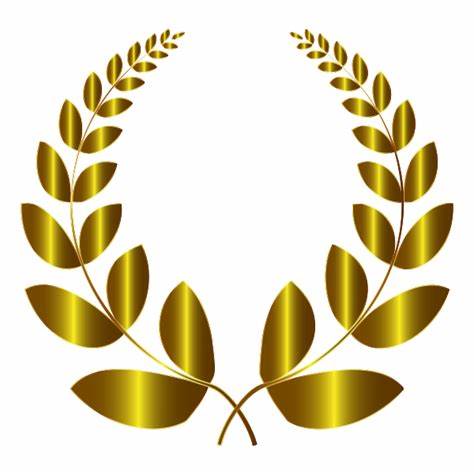 86.62 %
Klasy I-IIIFrekwencja w klasach 1-3
Klasa 1 – 84,49 %
Klasa 2 – 87 % 
Klasa 3 –  87 %
Klasy V-VIII
Klasa V – 90,98 %
Klasa VII –  82,88   %
Klasa VIII – 87,6 %
Sukcesy naszych      uczniów
Konkurs literacko- plastyczny ,, Z orłem Białym przez stulecia’’  LENA KUREK – Wyróżnienie
Gminny Konkurs Recytatorski ,, Podróże z wierszem’’ ALEKSANDRA BINEK – Wyróżnienie
Konkurs literacko- plastyczny ,, Z orłem Białym przez stulecia’’  MIKOŁAJ KOŻUCH – 2 Miejsce
XXII Międzynarodowe Biennale Grafiki Dzieci i Młodzieży MARIA KULAWIK – udział w wystawie międzynarodowej
Międzynarodowy Turniej Judo – Pokonujemy granice Bielsko-Biała SZYMON KUBAŃSKI – 
   1 Miejsce
Uczniowie klasy 7 zostali laureatami konkursu Gaz System i zakwalifikowani do projektu ,,Warsztaty Edukacyjne 2021’’
Bieg z okazji święta niepodległości – 2 MIEJSCE Aleksandra Binek
Gminnym Konkursie Plastycznym na kartkę świąteczną „Święta, Święta… Czas kolędowania…”
1. Miejsce Wiktoria Jeziorna; 2 Miejsce Eliza Sapiechowska; 3. Miejsce Aleksandra Binek
Wyróżnienie: Bartosz Góralski
Udział naszych uczniów w konkursach

Konkurs Bożonarodzeniowy – kartka świąteczna
Ogólnopolski konkurs na komiks- Buntowniczki
Małopolski Konkurs Języka Polskiego dla ósmych klas- etap szkolny
Powiatowy konkurs ,, Jesień w lesie grzyby niesie’’  Powiatowa Stacja Sanitarno-Epidemiologiczna w Olkuszu 
Ogólnopolski Konkurs plastyczny ,, Skąd się bierz Prąd 
Powiatowy Konkurs Fotograficzny ,, Mój region w obiektywie’’
Ogólnopolski Konkurs  Święty Mikołaj w oczach dzieci
Konkurs ZUS jak zachęcić babcię dziadka do oszczędzania w PKO 
Konkurs - Olimpiada z chemii 
Ogólnopolska Olimpiada wiedzy chemicznej UJ 
Ogólnopolski konkurs operatora Gazociągów Przemysłowych Gaz system 
Konkurs Parki Krajobrazowe Polski
Biblijny konkurs tematyczny ,, Z dobra nowiną przez życie,,
XXVII Wojewódzki konkurs wiedzy Biblijnej
Szkolny etap Olimpiady Matematycznej Juniorów
Szkolny etap Kuratoryjnego konkursu z matematyki
Konkurs Ogólnopolski ,, Matematyką, fraszką, wierszem i lirykiem’’
PROJEKTY i PROGRAMY
Program Narodowego czytelnictwa 4 300 zł
Program Poznaj Polskę 2 700 zł
Laboratorium przyszłości  30 000 zł
Program ,, Zdrowo Jem więcej wiem’’ Fundacja Boś
Program Mobilna Poradnia Ekologiczna 
Program Warzywa w szkole 
Program mleko w szkole 
Program do rozwijania języka angielskiego Instaling
Akcja Niepodległa do hymnu
Udział w II międzynarodowej edycji ogólnopolskiego bicia rekordu,, Przerwa na czytanie’’
AKCJE SZKOLNE
Zbiórka baterii;
Pieczenie pierników
Zbiórka elektrośmieci;
Udział w XXVII edycji ,, Oddaj używany telefon komórkowy- pomagasz innym 
Dzień tabliczki mnożenia
Akcje charytatywne
Zbiórka karmy dla schroniska Rafik

Zbiórka zakrętek 

Pomoc przy organizacji ,,II Biegu po zdrowie”;

Przygotowanie laurek dla seniorów
Działania w szkole:zakupiono lub wykonano
Nowa strona internetowa szkoły 
Remont gabinetu dyrektora szkoły wymiana paneli podłogowych, mebli, malowanie ścian.
Rośliny przy wejściu do szkoły 
Naprawa przęsła ogrodzenia
Doniczki na korytarz, doniczki na zewnątrz
Siatka na Sali gimnastycznej do gry w siatkówkę
Naklejki na schody- tabliczka mnożenia
Naklejki podłogowe dolny korytarz – klasy stopki
Tabliczki informacyjne na drzwi klas, toalet
Remont ściany z patronem szkoły 
Zegary- strefy czasowe dolny korytarz
Zegar przy sekretariacie szkoły
Zakup zabawek domek dla lalek duże samochody , kuchnia i środków dydaktycznych do oddziału przedszkolnego 
Zakup szachów drewnianych
Remont biblioteki – malowanie, nowe regały, stolik, krzesła
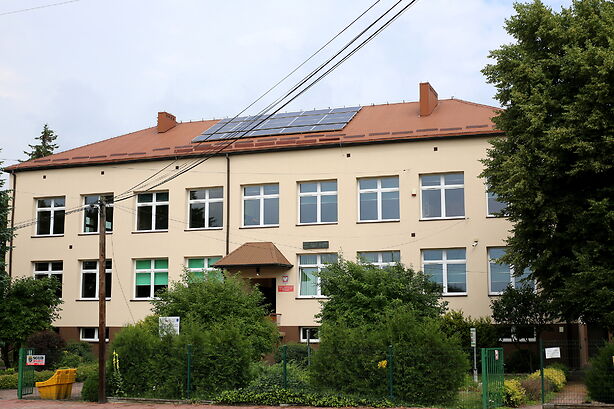 We współpracy z UG
W planach plac zabaw przy szkole 
Dzień sportu w szkole
Promocja szkoły
Facebook 
Strona internetowa szkoły 
Strona Urzędu Gminy Klucze 
Echo Klucz
Innowacje
Małolaty grają w szachy

Bohaterowie są wśród nas

Ceramika

Doświadczenia przyrodnicze

Nauka gry na ukulele

W klasach 1-3 zajęcia wychowania fizycznego odbywały się na basenie
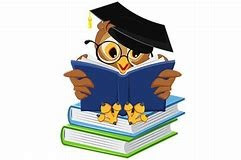 Oddział przedszkolny
I PÓŁROCZE 2021/2022
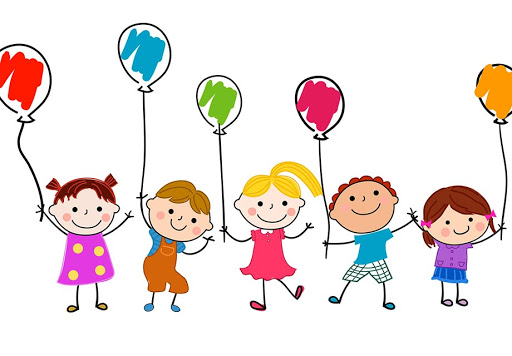 W oddziale przedszkolnym:
Liczba dzieci - 23
Praca przedszkola w godzinach 7.30-15.30
Frekwencja w  I semestrze roku szkolnego 2021/2022  wyniosła 50,2%
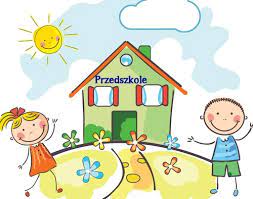 Organizacja/współorganizacja imprez, wydarzeń, uroczystości szkolnych, konkursów, turniejów, zawodów, warsztatów, spotkań:Zorganizowanie: - obchodów Światowego Dnia Uśmiechu- obchodów  Dnia Misia- warsztatów  Kreatywny Przedszkolak- wycieczki do remizy strażackiej- wycieczki do Fabryki bombek w Miechowie- 5-latki- urodziny dzieci- warsztatów ekologicznych- lodowe miasteczkoUdział przedszkolaków w akcjach ekologicznych organizowanych przez szkołę: zbiórka telefonów, baterii, zakrętekUdział w konkursie na kartkę świątecznąUdział w warsztatach przeprowadzonych w ramach projektu „ Małopolska Mobilna Poradnia Ekologiczna”Zorganizowanie obchodów Dnia Niepodległości pod hasłem „Barwy ojczyste”Udział w akcji „Niepodległa do hymnu
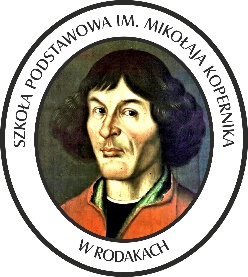 Dziękujemy za uwagę 